Сучасні технології навчання
1
Педагогічна технологія в загальнопедагогічному розумінні характеризує цілісний освітній процес з його метою, змістом і методами навчання
Технологія навчання відображає шлях освоєння конкретного навчального матеріалу в межах предмету, теми, питання (дидактична технологія)
Освітня технологія – це стратегія розвитку національного, державного, моніціпального освітнього простору
2
Педагогічна технологія - системний метод створення, застосування й визначення всього процесу викладання і засвоєння знань з урахуванням технічних і людських ресурсів і їхньої взаємодії, що своїм завданням вважає оптимізацію форм освіти.
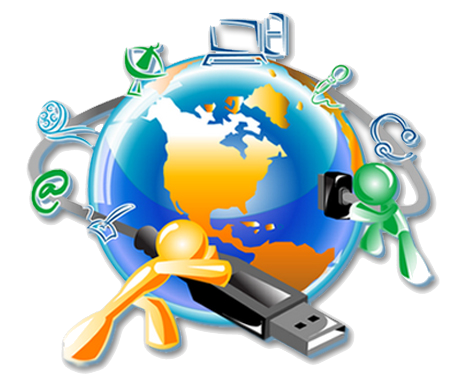 3
Структура педагогічної технології
І. Концептуальна основа 
ІІ. Змістова частина навчання
мета навчання
зміст навчального матеріалу
ІІІ. Процесуальна частина 
організація навчального процесу
методи і форми навчальної діяльності учнів
методи і форми роботи вчителя
діяльність вчителя з керування процесом засвоєння навчального матеріалу
діагностика результатів навчання
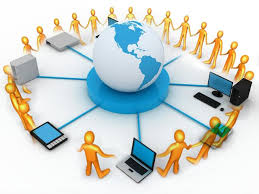 4
Критерії технологічності педагогічної технології
5
Класифікація педагогічних технологій
6
Класифікація педагогічних технологій
7
Класифікація педагогічних технологій
8
Класифікація педагогічних технологій
9
Класифікація педагогічних технологій
10
Педагогічні технології
Проблемне навчання
Особистісно-орієнтоване навчання
Розвивальне навчання
Програмоване навчання 
Інтерактивне навчання
11
Проблемне навчання - дидактична система, яка грунтується на закономірностях творчого засвоєння знань і способів діяльності, на прийомах і методах викладання та учіння з елементами наукового пошуку
Проблемне учіння
Проблемне викладання
особлива форма творчої навчальної діяльності учнів щодо засвоєння знань і способів діяльності з наявністю аналізу проблемних ситуацій, формулювання проблем і їх розв'язання шляхом висунення припущень, обґрунтування і доведення гіпотез
створення системи послідовних проблемних ситуацій і управління процесом їх вирішення
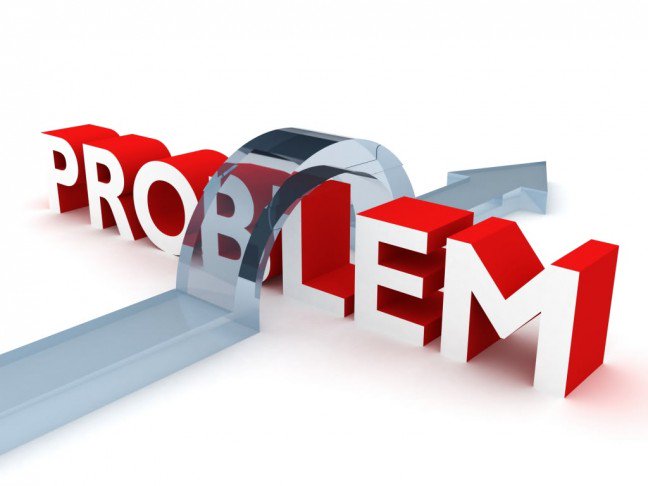 12
Функції проблемного навчання
Спеціальні
Загальні
виховання навичок творчого засвоєння знань
формування навичок творчого використання знань (у новій ситуації)
 накопичення досвіду творчої діяльності формування мотивів навчання, соціальних, етичних і пізнавальних потреб
засвоєння учнями знань і способів розумової та практичної діяльності
розвиток інтелекту учнів, тобто їх пізнавальної самостійності і творчих здібностей 
формування логічного мислення 
всебічно і гармонійно розвиненої особистості
13
Способи створення проблемних ситуацій
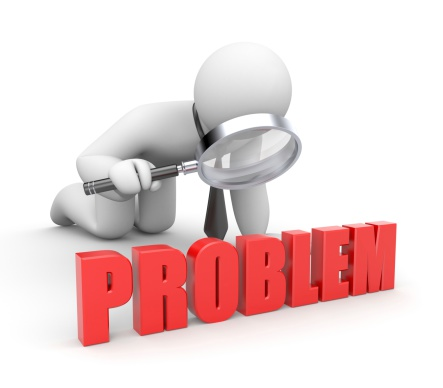 ситуації несподіваності
 ситуації конфлікту
 ситуації передбачення 
 ситуації спростування 
 ситуації невідповідності 
 ситуації невизначеності 
 ситуації вибору
14
Урок у технології проблемного навчання
Етапи
Дії вчителя та учнів
Методи та засоби реалізації
вчитель перевіряє підготовку учнів до занять
вчитель сприяє організації уваги учнів
привітання, побажання хорошого настрою
Організаційний
вчитель сприяє відтворенню знань, умінь, життєвого досвіду учнів
вчитель перевіряє готовність учнів до сприйняття нового матеріалу
робота з підручником
«мозковий штурм»
диктант
короткі перевірочні роботи
фронтальна бесіда
Актуалізація опорних знань
15
Урок у технології проблемного навчання
Етапи
Дії вчителя та учнів
Методи та засоби реалізації
вчитель пропонує проблемну ситуацію
учням пропонуються суперечливі факти, теорії, точки зору
учні усвідомлюють сутність утруднення та шукають способи  розв’язання проблеми шляхом задогадки або висунення гіпотези
спостережння
досліди
пошук фактів
аналіз даних
асоціативний ряд
Зіткнення учнів з проблемою і висловлення первинних гіпотез
16
Урок у технології проблемного навчання
Етапи
Дії вчителя та учнів
Методи та засоби реалізації
фронтальна бесіда
Визначення теми й мети уроку
учні за допомогою вчителя формулюють навчальну проблему та через неї тему й мету уроку
учні збирають та аналізують дані, необхідні для розв'язання проблеми
учитель сприяє актуалізації життєвого досвіду учнів
Вчитель спонукає учнів до висунення ідей, надає допомогу
Робота над гіпотезами, висловленими учнями
фронтальна бесіда
17
Урок у технології проблемного навчання
Етапи
Дії вчителя та учнів
Методи та засоби реалізації
учні визначають причинно-наслідкові зв'язки, формулюють гіпотезу
учні за допомогою вчителя або самостійно формулюють висновок щодо проблемного питання, запропонованого на початку уроку
мозковий штурм
побудова структурно-логічних схем
спілкування «питання-відповіді»
Обговорення гіпотез, загальний висновок
18
Урок у технології проблемного навчання
Етапи
Дії вчителя та учнів
Методи та засоби реалізації
Підсумок уроку
вчитель проводить бесіду, підбиває підсумок уроку, коментує відповіді та роботу учнів
відповідь на такі запитання:
Які нові знання ви отримали?
Що нового ви дізнались про досліджуване явище?
Яке значення мають отримані знання? Де вони можуть бути використані
вчитель сприяє відтворенню знань, умінь, життєвого досвіду учнів
вчитель перевіряє готовність учнів до сприйняття нового матеріалу
Домашнє завдання
19